Career Readiness Learning Continuum
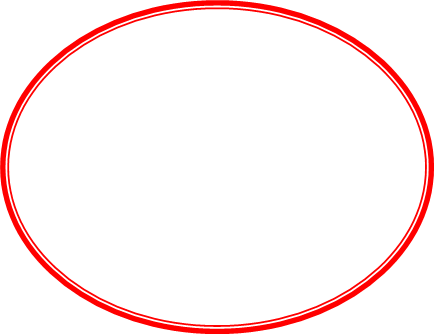 1
[Speaker Notes: Note – two areas will be circled. The bottom three levels of the pyramid will be circled first. Give the information for these three levels before clicking to animate the next circle comprised of the top two levels of the pyramid.

First level  at the bottom of the pyramid: The standards for career ready practice are what all high school students need to be employable and college ready.

Second level of the pyramid: The industry sector anchor standards (also known in the CDE document as Knowledge and Performance Anchor Standards)  are common across the entire industry sector and are what students in that sector need to understand and apply. They are aligned to the ELA common core state standards as all forms of literacy are critical in every industry sector.

Third level of the pyramid: The pathway standards are the next level above the anchor and these are specific to a pathway within that industry sector that leads to a student being career ready.

Click to animate the circle for the top two levels
The industry specific standards are standards not covered in our document but are specific to industry that might require certification 
 
An employer may require additional training beyond the industry certificate.]
Standards forCareer Ready Practice
Adapted from the National Common Career Technical Core
Align with the Skills for the 21st Century
Describe the fundamental knowledge and skills needed to be ready for careers AND college
Not exclusive to a career pathway, CTE program of study, a particular discipline, or grade level
2
[Speaker Notes: The Standards for Career Ready Practice are adapted from the National Common Career Technical Core; over 42 states were involved in the development of these practices. The twelve Standards for Career Ready Practice reflect the expectations from business and industry, labor, community, and education representatives from over 40 participating states and align with the CTE anchor standards. 

These new Standards for Career Ready Practice were adopted for California and based on the “Career Ready Practices” adopted by the Common Career Technical (CCTC). The CCTC practices are posted at: http://www.careertech.org/

These were derived from the Secretary’s Commission on Achieving Necessary Skills (SCANS) Report first published in the 1990’s.]
Standards forCareer Ready Practice
Increase in complexity and expectation as student advance through a program of study
Are taught and reinforced in all career exploration or career preparation programs, or integrated into core curriculum
For ALL students, not just CTE students
3
[Speaker Notes: The Standards for Career Ready Practice can be integrated with a course or incorporated into several courses over multiple school years (grades seven through twelve). The practices are expectations for all students, whether they are enrolled in a CTE program or following a more generalized course sequence. It is expected that all students who exit high school will be proficient in these practices.]
Standards for Career Ready Practice
Apply appropriate technical skills and academic knowledge
Communicate clearly, effectively, and with reason
Develop an education and career plan aligned to personal goals
Apply technology to enhance productivity
Utilize critical thinking to make sense of problems and persevere in solving them
Practice personal health and understand financial literacy
4
[Speaker Notes: Standards for Career Ready Practice: reference pages 11 & 12 of the CTE Model Curriculum Standards Executive Summary.

Cue audience to pull out/ or pass out Handout module 1-#4: Standards for Career Ready Practice 

These are for ALL students, not just CTE students!

This is the foundation that all students need to be ready for careers AND college. We will take a closer look at these in Module 2.]
Standards forCareer Ready Practice (continued)
Act as a responsible citizen in the workplace and the community
Model integrity, ethical leadership, and effective management
Work productively in teams while using cultural/global competence
Demonstrate creativity and innovation
Employ valid and reliable research strategies
Understand the environmental, social, and economic impacts of decisions
5
[Speaker Notes: They are adapted from the National Common Career Technical Core and funded by the National Association of State Directors of CTE Consortium; over 42 states were involved in the development of these practices.  This was a national effort to make certain ALL students get this information.  These are the updated version of the 21st SCANS skills.  Discuss these standards in depth.]
Standards for Career Ready Practice Example
3.	Develop an education and career plan 
aligned to personal goals.
Career-ready individuals take personal ownership of their own educational and career goals and manage their individual plan to attain these goals. They recognize the value of each step in the educational and experiential process, and that nearly all career paths require ongoing education and experience to adapt to practices, procedures, and expectations of an ever changing work environment. They seek counselors, mentors, and other experts to assist in the planning and execution of education and career plans.
6